Child Exploitation and Missing Children
Brian Mason
brian.mason@Torbay.gov.uk 
Victoria Fildew
victoria.Fildew@Torbay.gov.uk
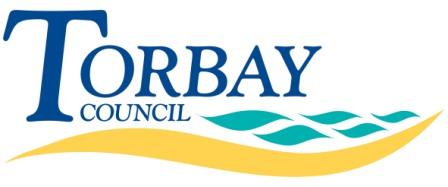 [Speaker Notes: There is currently poor awareness and understanding of CCE and it is often the case that victims are mistakenly viewed as having made a ‘choice’ to engage in criminal behaviour This is often exacerbated by the child’s refusal to recognise themselves as a victim. Comparisons have been drawn between CCE and Child Sexual Exploitation (CSE) and there are calls for CCE to be treated similarly to CSE. Children who are being exploited by gangs for their criminal purposes are victims and they should be safeguarded, not criminalised. 

Social work training is framed by the children act and therefore focuses on risk and safeguarding is often within the family context – so in a county lines context this could and i would argue has resulted in children not being felt to reach the threshold for services so when assessing risk we need to consider the wider risk to the child posed by their environment and this is critical . 

Whilst we tend to think of CCE similarly to CSE however there is an additional risk with CCE which is to life, the level and severity of trauma experience by children can be extreme, and can also involve the ACE within the family before and during their involvement 

For example a mother may be seen to be able to protect her child 

She is aware of his involvement in dealing drugs and when finds drugs on him – flushes them down the loo to prevent him dealing 
Is this safeguarding her son ? Or increasing risk ? Has it created a drug debt ? 

Understanding the serious level of risk facing children involved in county lines is pivotal to the safety of the child]
Ofsted Dec 2019
Responses to exploited children remain under-developed. There is a lack of coordination with the police to understand the best way to disrupt connections between children and adults who are grooming them to sell drugs. Staff’s knowledge and understanding about national concerns regarding criminally exploited children or ‘county lines’ is limited.
Holistic responses to safeguarding adolescence
Research and evidence informs us that risks faced by young people during adolescence are more complex and wide-ranging than those faced by younger children and that young people during adolescence are more likely to be victims of multiple forms of risks. 
Young people going missing, for instance, or young people involved with ‘gangs’ (or criminally exploited groups) are more likely to experience forms of physical violence and/or sexual violence 
(Becket et al., 2013; Sturrock and Holmes, 2015).
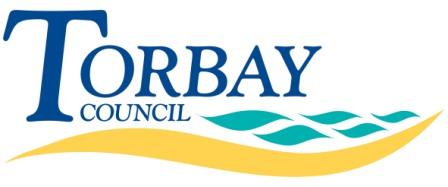 [Speaker Notes: The risks young people face during adolescence, compare with those faced by younger children, are also more likely to be situated outside of the home environment and in public places where young people socialise 
Safety in public spaces and the relationships that young people form in these settings are often beyond the control of parents or carers. As such, many forms of extra-familial risk involve a loss of parental control. Gang-association, criminal and sexual exploitation, for example, can involve a process of grooming that often purposely undermines family relationships. 
 Peer influence is another distinctive aspect of risks faced by young people in adolescence. Peer groups and relationships play a significant role during adolescence in shaping young people’s social norms and the decisions they make and can become settings in which abuse and exploitation occur, as illustrated by growing evidence on s
Significant levels of abuse between young people within peer groups or intimate relationships in schools and in public places 
Contextual Safeguarding and Extra Familial Safeguarding.]
Protecting children from criminal exploitation, human trafficking and modern slavery 
an addendum to 
Time to listen – a joined up response to child sexual exploitation and missing children

Ofsted, Care Quality Commission, HM Inspectorate of Constabulary and HM Inspectorate of Probation (2016)
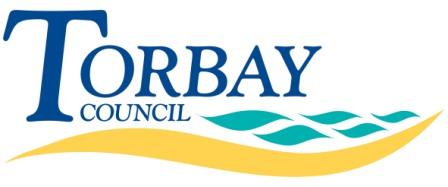 [Speaker Notes: Late last year “ Protecting children from Criminal Exploitation human trafficking and modern slavery “ was published. It highlighted three joint targeted inspections that examined the multi agency response to child exploitation and children missing from home, care and or education, the report called for all agencies to learn the lessons of the past in responding to criminal exploitation and county lines 

Family focused services are not always appropriate for dealing with exploitation outside of the family – agencies need to be flexible and respond quickly to changing needs – so again one of the things we need to look at is how we assess abuse that occurs outside of the home. 

understanding exploitation of children ‘is not simply about identifying the characteristics of children who are vulnerable to abuse, and it requires a wider perspective and understanding of the contexts, situations and relationships in which exploitation [of children] is likely to manifest’.

Some children are forced to carry the drugs in harmful ways that are abusive and could result in their death, so never minimise the risk for example, ‘plugging’ is commonly used, which is when children can be forced by an adult or another child to insert and carry drugs in their rectum or vagina. ( This is a common feature of county lines activity and a clear example of child sexual abuse. ) and also they found many children were both criminally and sexually exploited by the gangs or individual running the county line. They also found examples where sexual violence was used as a form of punishment.

And all of the above can be identified in case files in Torbay]
Victim Blaming ?
..she is placing herself at risk 
..continues with his missing episodes and exposing himself to risk of significant harm 
..shows a disregard to anything authoritative and so has no concerns about going missing or understands the dangers of it
..chooses to engage in risky activities.
..associates with gang nominals
..makes poor lifestyle choices
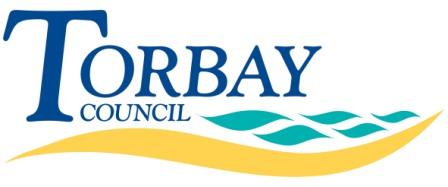 [Speaker Notes: Shoplifting]
Grooming and Coercion
Gangs often use threats, coercion and violence to force children to do what they want.  They punish gang members for making mistakes or failing to meet drugs sales targets.  The punishments are extremely violent such as stabbings, anal injuries caused by jagged objects. Gangs may also trick children into getting into their debt, for example, by giving them a mobile phone only to later demand repayment for the cost of the phone. The child will then be in ‘debt bondage’ to the gang, owing it labour or services as security for the repayment for the debt or other obligation.
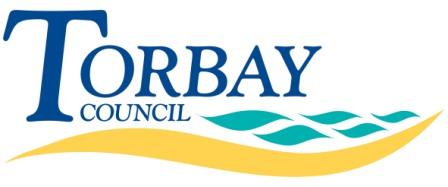 [Speaker Notes: Staging  fake robberies where the drugs and money concealed on the child are stolen by their own gang. 
 Gangs might also threaten the safety of their family or parents, including directly at their homes.  Younger siblings are often recruited through fear, violence and intimidation against the family of older exploited children.
Peer grooming is common and takes place in schools and via social media.


All criminally exploited children are at risk of neglect, emotional harm, sexual exploitation and abuse, as well as substance misuse and extreme forms of violence, BUT this is often not abuse within the home, but as social workers our assessments continue to focus on parents ability to protect. 


Freedom to make a choice – not scared that something bad will happen if they refuse –if they felt forced into a decision, then it is not consent.

Freedom is also affected by a power imbalance –age, status, dependancy (eg drugs/ accomodation/ affection). 

Having the freedom to consent means doing something because you WANT to, not because something or someone is pressuring you one way or the other.

Capacity is about whether you are physically and/or mentally able to make a choice and to understand the consequences of that choice. Can be influenced by a range of things including alcohol, drugs, learning difficulty, age –basically anything which means that you don’t fully understand what you are agreeing to.

Jonno has been given £1000 worth of drugs by an elder in a local gang which he has been told to go and sell in Shrewsbury. He travels by train, having bought the ticket himself. 

Has he been trafficked ? 

The Modern Slavery Act 2015 states ‘A person commits an offence if the person arranges or facilitates the travel of another  person  with a view to that person being exploited’

County line gangs get children to deliver drugs around the country by using intimidation, debt bondage, violence and/or grooming.
The fact that children are sent to different locations within the United Kingdom to carry out tasks for the gangs means that this type of CCE falls within the legal definition of trafficking in the Modern Slavery Act 2015 

It may appear that young people have consented to certain elements of their abuse, but the grooming process (whether it be long or short) means that freedom and capacity are impaired and consent cannot be truly given. Often young people wil say that they consented –it is our job as professionals to see otherwise and advocate on their behalf.]
Definition of County Lines
The Home Office Serious Violence Crime Strategy April 2018 defines Child Criminal Exploitation occurring where
 an individual or group takes advantage of an imbalance of power to coerce, control, manipulate or deceive a child or young person under the age of 18 into any criminal activity 
in exchange for something the victim needs or wants, and/or 
 for the financial or other advantage of the perpetrator or facilitator and/or 
through violence or the threat of violence. The victim may have been criminally exploited even if the activity appears consensual. Child Criminal Exploitation does not always involve physical contact; it can also occur through the use of technology.
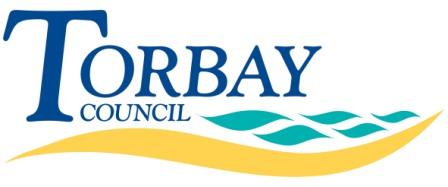 [Speaker Notes: The term county lines is becoming widely recognised and used to describe situations where children or young people may be internally trafficked for the purpose of criminal exploitation.

‘County lines’ is the police term for urban gangs supplying drugs, mainly heroin and crack cocaine, to suburban areas, market and coastal towns,  by using intimidation, debt bondage, violence and/or grooming.

a ‘county line’ describes a situation where an individual, or more frequently a gang, establishes and operates a telephone number in an area outside of their normal locality in order to sell drugs directly to users at street level. This generally involves a group from an urban area expanding their operations by crossing one or more police force boundaries to more rural areas, setting up a secure base and using runners to conduct day to day dealing. 

County lines is one of the main generators of gang-related exploitation of children.

Trafficking and criminal exploitation are forms of abuse and therefore should be afforded a safeguarding response. 

Often the visible symptoms of this abuse are responded to, meaning that many children and young people receive a criminal justice response, while their safeguarding needs are overlooked. 

Criminal exploitation interlinks with a number of multiple vulnerabilities and offences, including the child or young person being exposed to, and/or being victim of, physical and emotional violence, neglect, sexual abuse and exploitation, modern day slavery and human trafficking, domestic abuse and missing episodes. 

Criminal exploitation can involve boys and girls from a very young age – it can also impact on adults specifically those with learning needs, disabilities or additional vulnerabilities. 

Gangs utilise children because they are cheaper, more easily controlled and less likely to get picked up by the police. 

The fact that children are sent to different locations within the United Kingdom to carry out tasks for the gangs means that this type of CCE falls within the legal definition of trafficking in the Modern Slavery Act 2015 (see below).

 Where gangs have targeted a particular area, they typically use a local property, generally belonging to a vulnerable person, as a base for their activities (this is known as ‘cuckooing’) have we seen cuckooing in Torbay ? We have – a young person previously a victim of CSE, has been looked after but not eligible for leaving care support, becomes 18 goes into her own accommodation, has learning difficulties, continues to be exploited and her home becomes a cuckoo nest]
Multi Agency Mechanisms
Triage Meetings

Child Exploitation and Missing Operational Group (CEMOG)

Multi Agency Child Exploitation (MACE)
http://www.torbaysafeguarding.org.uk/workers/missing-cse/

Strategy Meetings
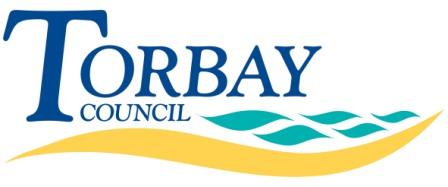 Sharing Information
MASH
http://www.torbaysafeguarding.org.uk/workers/hub/

Exploitation Screening Tool
http://www.torbaysafeguarding.org.uk/workers/missing-cse/
 
Multi Agency Child Exploitation (MACE)
http://www.torbaysafeguarding.org.uk/workers/missing-cse/

NRM
https://www.gov.uk/government/publications/human-trafficking-victims-referral-and-assessment-forms/guidance-on-the-national-referral-mechanism-for-potential-adult-victims-of-modern-slavery-england-and-wales 
Partner Agency Information Sharing form
https://www.devon-cornwall.police.uk/contact/contact-forms/partner-agency-information-sharing-form/
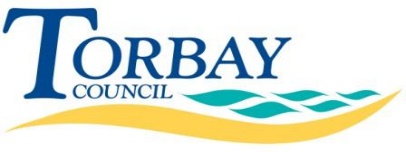